Welcome to CSE 312! 🥳You’re early!
Grab a handout or download from the course website
 Want a copy of these slides to take notes? You can download them from the webpage cs.uw.edu/312
 Go to pollev.com/cse312 and login with your at-uw email (not at-cs!) There’s a poll running to make sure things are working
 Feel free to introduce yourself to the people sitting around you 
Introduction and Counting
CSE 312 23Su
Lecture 1
Staff
Instructor: Claris Winston
Email: clarisw@cs.washington.edu
Office hours: MW 1:15-2:30pm
Teaching Assistants (TAs)

✨Zhi Yang Lim 
✨Hannah Swoffer
✨Michael Whitmeyer
✨Cleah Winston
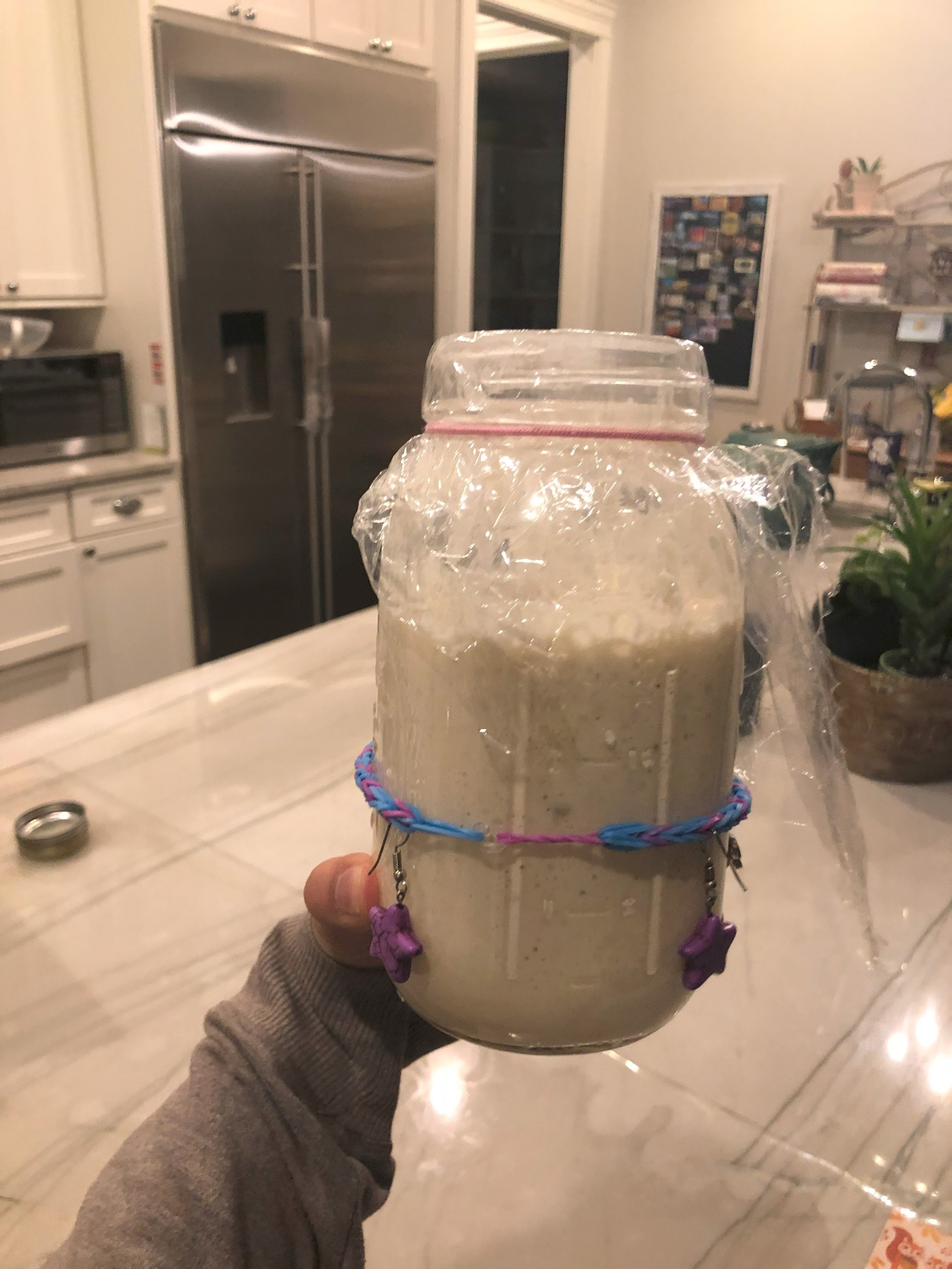 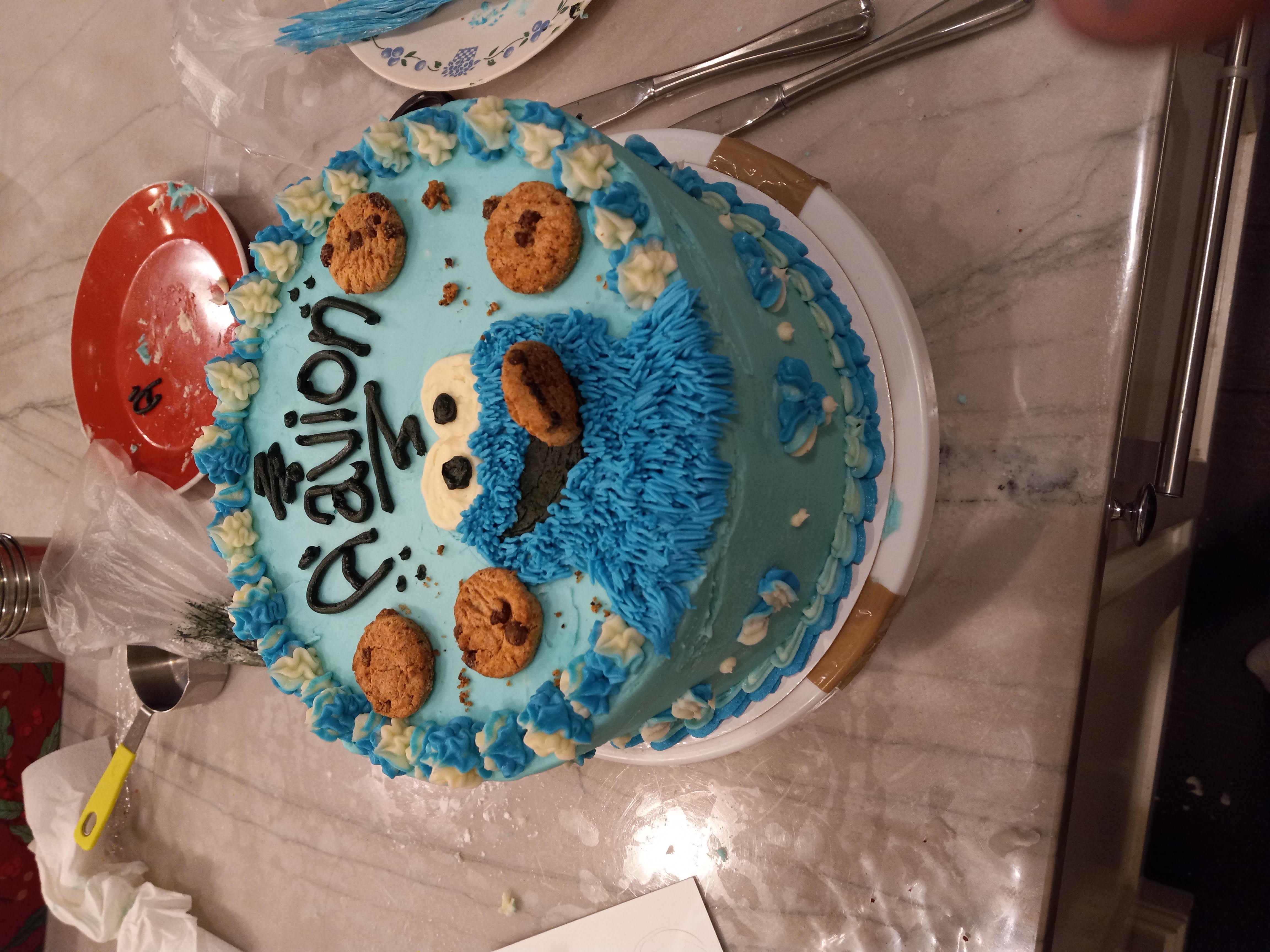 [Speaker Notes: I’m Claris, she/her pronouns, and I’m a graduate student in the Allen school. I’ve Taed this class for many I think 8 quarters…. My big cs interests, are in cs education and accessibility research. Outside of school, I love to bake! And I might bake something for y’all this quarter! I like to play sports, piano, painting if you have a shared love for any of those things come talk to me  Theser are your Tas this quarter! They’re all amazing, experience either teacher, this class, or other.. You’re going ot see ithem in office hours, section, and they’re going to be a great support and resource throughout the quarter.]
Syllabus and Course Logistics
This Wednesday is a holiday, so we want to get through as much in lecture today as possible! 

Syllabus walkthrough video posted on course website: cs.uw.edu/312
Watch this video and read through the syllabus
[Speaker Notes: Usually first, lecture will be going over logistics and syllabus, but this Wednesday is a holiday, and the first homework is released today (sjmmer is short). So I want to make sure you have all the content by the end of today’s lecture for the homework. There’sthe syllabus is posted o]
Immediate Logistics
Sections meet on Thursdays (starting this week)
-  Section participation is graded – you can either
	(1) Go to your assigned section in person – recommended  
	(2) Attempt required problems and email to your TA

Concept Checks for each lecture and due before next lecture
First one released after lecture today, due Friday 12pm

Homework 1 released today afternoon

Office hours
my office hours start today, TA’s office hours start Tuesday
[Speaker Notes: Sections will not be recorded – we want you to be able to ask questions and give feedback without worrying about being recorded.
Handouts and solutions will be posted.

Concept checks are going to be per lecture, realsed shortly after le

Office hours are a mix of zoom and in person]
Lectures
Recorded on Panopto
 Attendance it not required but highly recommended (and hopefully fun!)
 Please participate and ask questions!!!
 Lecture notes for each lecture – filled in notes posted on website
[Speaker Notes: The goal of this is that during class, you can focus more on listening, engaging with the problems, rather than copying all the information down. There will be no content that I’m going to talk about that isn’t already on the slides or notes… but]
Accommodations
If you have something significant happen during the quarter, please reach out to use as soon as possible!

For now: 
 Fill out DRS accommodations if needed
 Fill out religious accommodations request form if needed
 Email me if you have other accessibility concerns that are not covered by DRS (!)
[Speaker Notes: If anything happens in the quarter, let us know asap. We’re here to support your learning in any way possible. 
For now, please ASAP fill out any needed DRS accommodations and religious accmodations. I’ll be in touch with you to make sure we are having your needs met throughout the quarter. If you have other… please email me so we can work something out

Any burning questions rn?]
Foundations of Computing?
We’re going to learn probability and statistics for computer scientists 
A beautiful and useful branch of mathematics.
Applications in:
Machine Learning
Natural Language Processing
Cryptography
Error-Correcting Codes
Data Structures
Data Compression
Complexity Theory
Algorithm Design
…
[Speaker Notes: Throughout this class, we’ll doing bunch of math, probability and statistics, that is important for us as computer scientists. The things we learn about will have applications in lots of things, mainly machine learning (cse 446 relies a lot on what’s covered in 312).. Data structure, algorithm design. Throughout the course, we’re going to get chances to see how these concepts that might feel very mathy-y apply in these CS fields]
Roadmap
Combinatorics (fancy counting)
 Permutations, combinations, inclusion-exclusion, pigeonhole principle
 Formal definitions for Probability
 Probability space, events, conditional probability, independence, expectation, variance
 Common patterns in probability
 Equations and inequalities, “zoo” of common random variables, tail bounds
 Continuous Probability
 PDF, CDF, sample distributions, central limit theorem, estimating probabilities
 Applications
 Across CS, but with some focus on ML.
[Speaker Notes: Here’s a rough roadmap fro the quarter. We’re starting with combiantrocs – learning how to ount more complicated situations .you’re probability heard of the word probability is some infrmal settgs – learn how to formula compute and repseprobability of certain things happening.]
What should I get out of this class?
Precise mathematical communication
Both reading and writing dense statements.

Probability in the “real world”
A mix of CS applications
And some actual “real life” ones.

Refine your intuition
Most people have some base level feeling of what the chances of some event are.
We’re going to train you to have better gut feelings.
[Speaker Notes: Learn how to parse long statements where we’re given a bunch of probability information or information abt some random experiments… and how to communicate this kind of information precisely and formula

We’re going to learn about probability in the real worlds. Mix of applications in computer science and just in other things like health data, probability of u recognizing someone in an event, etc., usually in this class, we do a lot of exampls with dice, gambling, decks fo card, more interesting real world stuff .. 

Also going to refine intutino. When we read the results of studies  or surveys we have some gut feelings about the probabilities of some events which aren’t always right. Train u to ave better gut feeling about the chances of events – better analyze and interpret … a lot of media will apply math incorrectly to draw wrong conclusions or make u feel a certain way…

Not written here but if u want to show off to your friends about talk abt how likely uare to win a particular game, or some fun probability and statistics paradoxes, this is the right class for u]
Counting(not as easy as 1-2-3?)
[Speaker Notes: First main topic: coutning]
Why Counting?
We can’t always just list out possible options and count it up!
[Speaker Notes: Count the wyas for something to occur, we can’t always just list out all the possible options and enumerate. 

Combinatorics is a fancy word for counting techniques. It gives us methods to count more complex situations where we can’t just directly count the number of options.

Where is this useful? Algorithmic analysis? For example, what is the max number of things we might need to search over till we find what we’re looking for
Brute force – checking every possible outcome til we find the .. Counting techniques to count the number of things we might need to search over. . Tells u kh==e 

Basics of probability theorey. We’re going to get to this in the next few lectures, but generally we’re looking of how likely something ocures..]
Remember sets from 311?
[Speaker Notes: Talk a bit more abt what exactly we’re doing in this fiel
What’s a set anyone remember from 311? dsd

It’s a unorderd listes of elements, don’t have repeats.

Does anyone remember what the cardinality of a set is? It’s the number of elements in it!

This set has cardinalizty of 3, it’s size is 3. why is this relevant? Well when we’re talking about counting, we’re really talking about counting the size of set. We’re going to talk in the next few lectures,techniques for counting the size of more complex sets, where we can’t just list out all the options and count it up]
Remember sets from 311?
[Speaker Notes: What’s a set anyone remember from 311? 

It’s a unorderd listes of elements, don’t have repeats.

Does anyone remember what the cardinality of a set is? It’s the number of elements in it!

This set has cardinalizty of 3, it’s size is 3. why is this relevant? Well when we’re talking about counting, we’re really talking about counting the size of set. We’re going to talk in the next few lectures,techniques for counting the size of more complex sets, where we can’t just list out all the options and count it up]
Remember sets from 311?
[Speaker Notes: What’s a set anyone remember from 311? 

It’s a unorderd listes of elements, don’t have repeats.

Does anyone remember what the cardinality of a set is? It’s the number of elements in it!

This set has cardinalizty of 3, it’s size is 3. why is this relevant? Well when we’re talking about counting, we’re really talking about counting the size of set. We’re going to talk in the next few lectures,techniques for counting the size of more complex sets, where we can’t just list out all the options and count it up]
Remember sets from 311?
We’re going to learn counting techniques to count the size of more complex sets!
[Speaker Notes: What’s a set anyone remember from 311? 

It’s a unorderd listes of elements, don’t have repeats. For example here, 1,2,3 is a set, all we care abt is which elements are in it – these are all equivalent. 

Does anyone remember what the cardinality of a set is? It’s the number of elements in it!

This set has cardinalizty of 3, it’s size is 3. 

why is this relevant? Well when we’re talking about counting, we’re really talking about counting the size of set. We’re going to talk in the next few lectures,techniques for counting the size of more complex sets, where we can’t just list out all the options and count it up. Let’s start by talking abousome counting rules. First,]
Lunchtime 🍕
[Speaker Notes: It’s lunch time! So let’s see how many options we have for lunch…… before we go on, what exactly are we trying to do here? We’re counting the size of a set. Here’ the set is the set of all possible meals I could have for lunch, we’re interested in the size or cardinality of this set

Write set notation as well]
Lunchtime 🍕
What are we counting here? 
We’re counting the size/cardinality of the set of all possible lunches
[Speaker Notes: It’s lunch time! So let’s see how many options we have for lunch…… before we go on, what exactly are we trying to do here? We’re counting the size of a set. Here’ the set is the set of all possible meals I could have for lunch, we’re interested in the size or cardinality of this set

Write set notation as well]
Lunchtime 🍕
[Speaker Notes: It’s lunch time! So let’s see how many options we have for lunch…… before we go on, what exactly are we trying to do here? We’re counting the size of a set. Here’ the set is the set of all possible meals I could have for lunch, we’re interested in the size or cardinality of this set

Write set notation as well]
Lunchtime 🍕
[Speaker Notes: It’s lunch time! So let’s see how many options we have for lunch…… before we go on, what exactly are we trying to do here? We’re counting the size of a set. Here’ the set is the set of all possible meals I could have for lunch, we’re interested in the size or cardinality of this set

Write set notation as well]
Lunchtime 🍕
[Speaker Notes: It’s lunch time! So let’s see how many options we have for lunch…… before we go on, what exactly are we trying to do here? We’re counting the size of a set. Here the set is the set of all possible pizzas I could have for lunch, and we’re interested in the size or cardinality of this set. What do you think? What’s the toal number of options we have here? 

Either have 6 or 4 10 in total. 

To generalize this, if we’re choosing between n options in one group, m options in a different group. These groups do not overlap, the total options is the sum options in each group. So n+m. 

Here we’re going to Delifines OR supreme, and these set’s don’t’ overlap. We’re picking only 1 pizza, so we sue this sum rule here. 

Write set notation as well. D, S.. |D U S|=|D|+|S|]
Coffeetime
Now I’m sleepy!
I decide to get coffee. My coffee is always:
One of three bases (latte, americano, cappuccino).
One of two preperations (iced or hot)
One of four syrups (caramel, peppermint, hazelnut, gingerbread)
How many possible coffee orders do I have?
[Speaker Notes: Now I ad a good lunch amd I’m feeling sleepy. To get coffee, w…. Any ideas?]
Coffeetime
Step 1: choose one of the three bases.
Cappuccino
Latte
Americano
[Speaker Notes: We can think of this like a sequential process. So to construct our coffee order, we first choose… now, we choose .. Note how for each of these “bases’, there are two options for the preparation. This give 6 options for these first 2 steps. Now. 3rd step.. Gives 4 additonla options for each of those 6 optiosnf rom those first two steps. Putting it all together, there are 24 options. We’re multiplying the number of options in each them. To generalize this, product rule step says that if we’re counting the number of options whereeach option is constructed by some sequential process, the number of total options is the product of the number of options in each step. So.. You can think of this as a tree, for every additional step, we multiply by that number of options because each option has that many more possibilities.]
Coffeetime
Step 1: choose one of the three bases.
Step 2: regardless of step 1, choose one of the two preparations.
Cappuccino
Latte
Americano
Hot
Iced
Iced
Iced
Hot
Hot
[Speaker Notes: We can think of this like a sequential process. So to construct our coffee order, we first choose… now, we choose .. Note how for each of these “bases’, there are two options for the preparation. This give 6 options for these first 2 steps. Now. 3rd step.. Gives 4 additonla options for each of those 6 optiosnf rom those first two steps. Putting it all together, there are 24 options. We’re multiplying the number of options in each them. To generalize this, product rule step says that if we’re counting the number of options whereeach option is constructed by some sequential process, the number of total options is the product of the number of options in each step. So.. You can think of this as a tree, for every additional step, we multiply by that number of options because each option has that many more possibilities.]
Coffeetime
Step 1: choose one of the three bases.
Step 2: regardless of step 1, choose one of the two preparations.
Step 3: regardless of steps 1 and 2, choose one of the four syrups.
Cappuccino
Latte
Americano
Hot
Iced
Iced
Iced
Hot
Hot
C
G
H
C
P
G
H
P
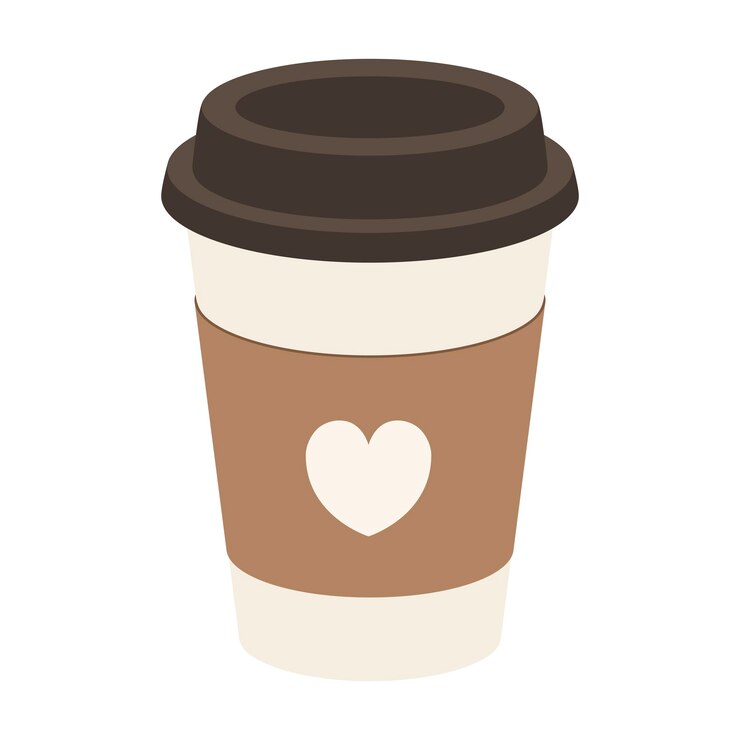 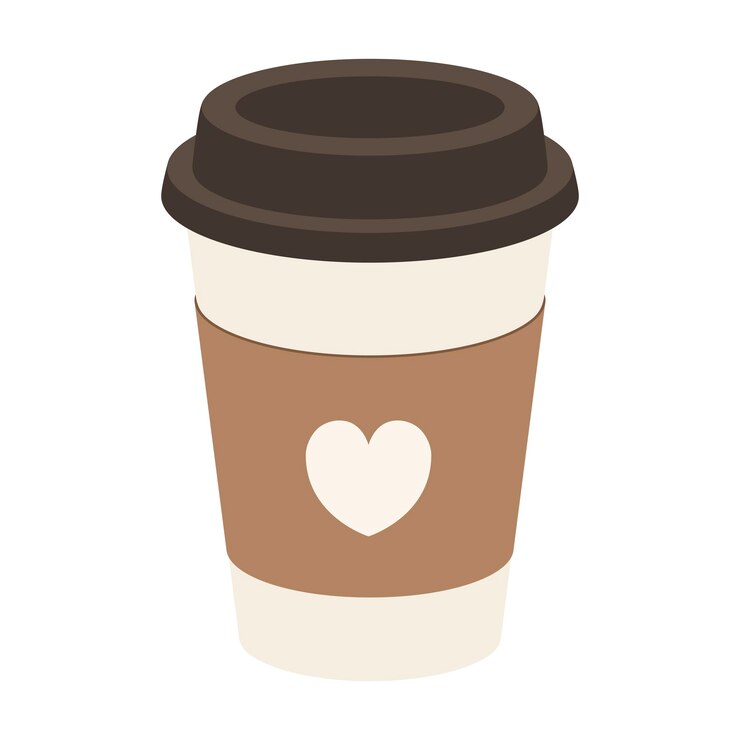 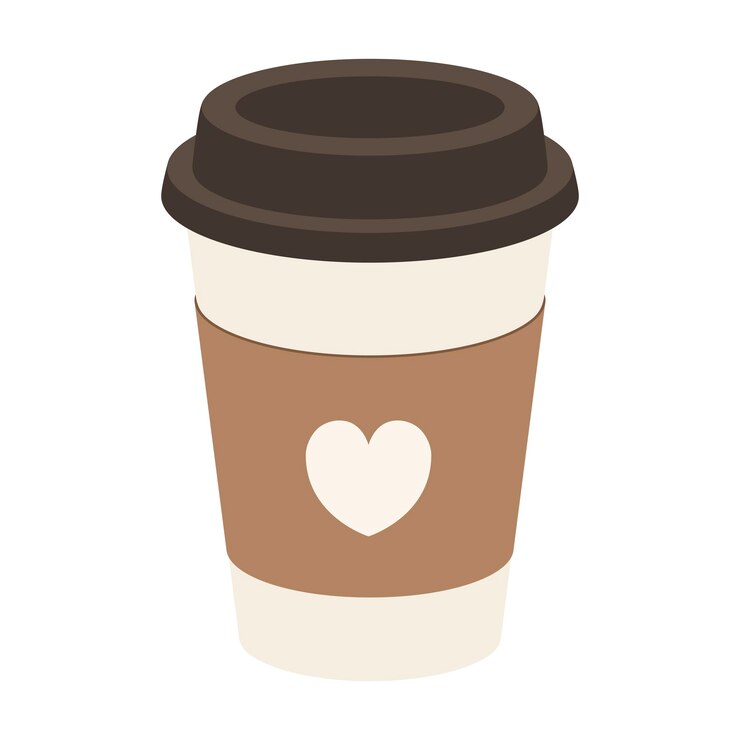 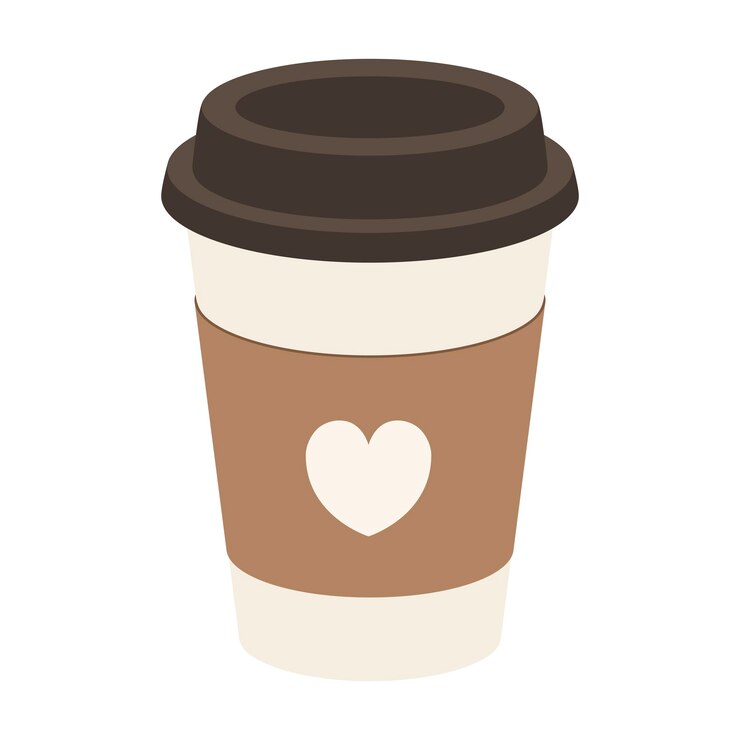 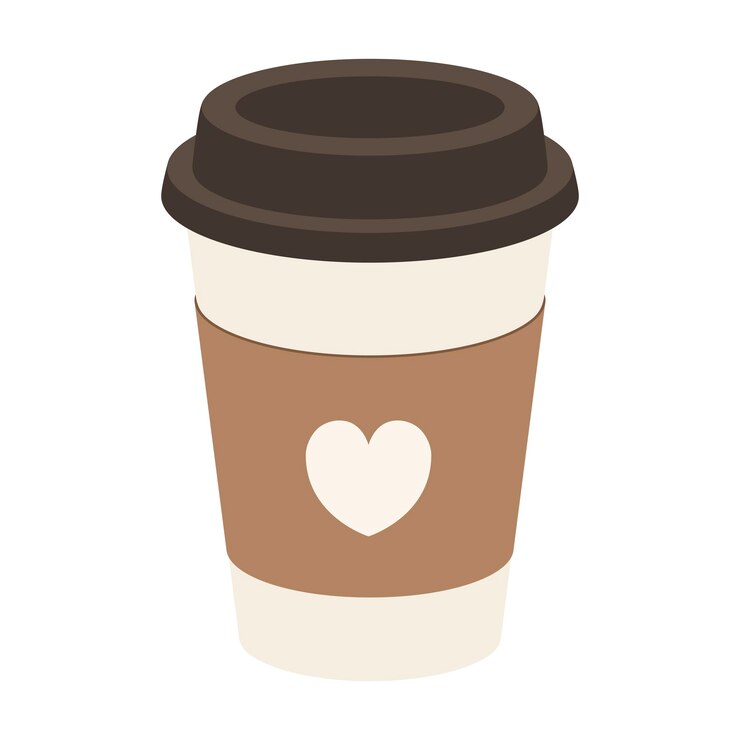 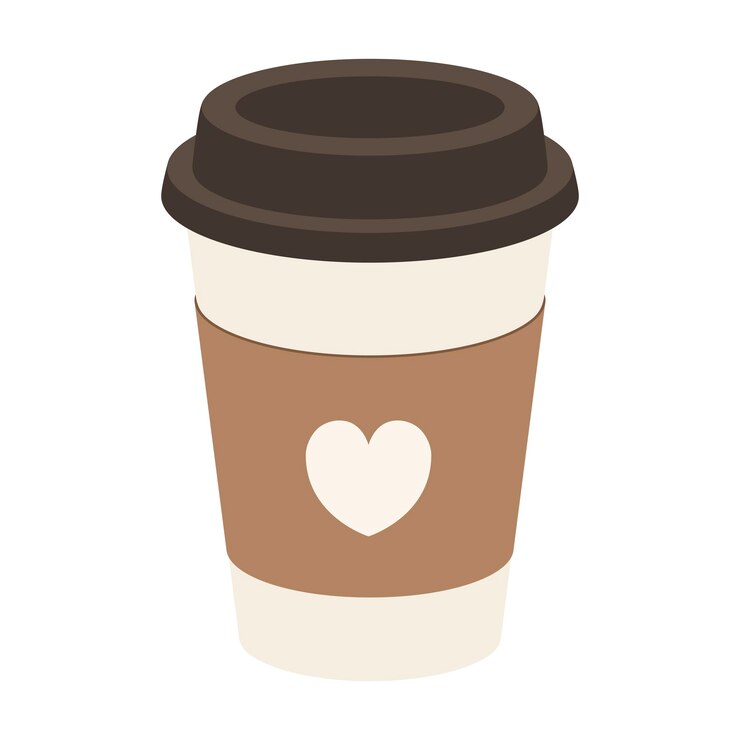 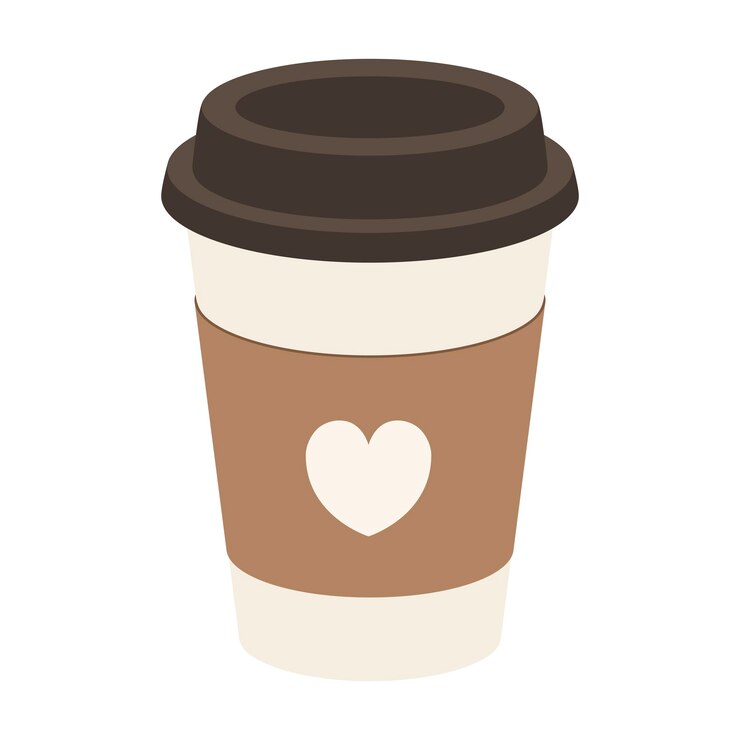 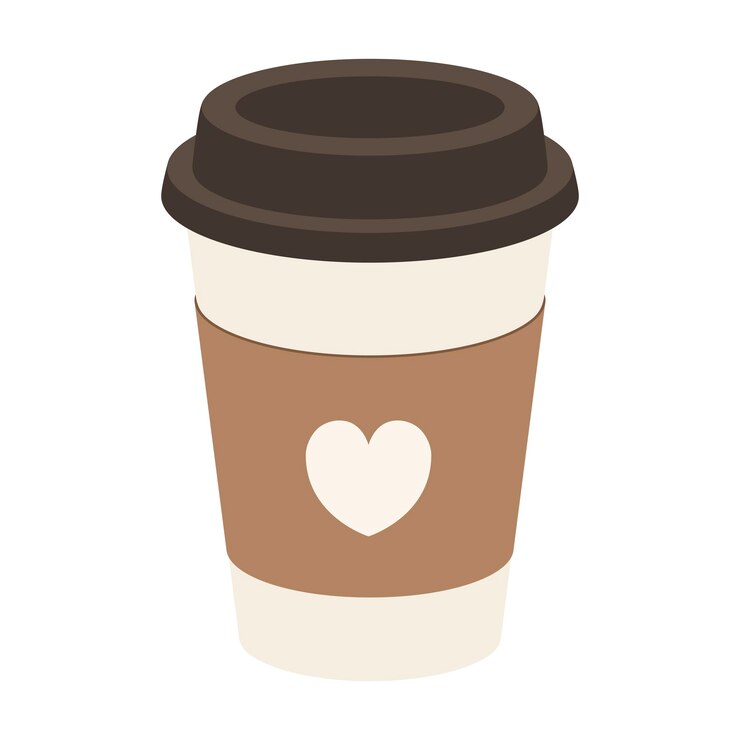 [Speaker Notes: We can think of this like a sequential process. So to construct our coffee order, we first choose… now, we choose .. Note how for each of these “bases’, there are two options for the preparation. This give 6 options for these first 2 steps. Now. 3rd step.. Gives 4 additonla options for each of those 6 optiosnf rom those first two steps. Putting it all together, there are 24 options. We’re multiplying the number of options in each them. To generalize this, product rule step says that if we’re counting the number of options whereeach option is constructed by some sequential process, the number of total options is the product of the number of options in each step. So.. You can think of this as a tree, for every additional step, we multiply by that number of options because each option has that many more possibilities.]
Coffeetime
Cappuccino
Latte
Americano
Hot
Iced
Iced
Iced
Hot
Hot
C
G
H
C
P
G
H
P
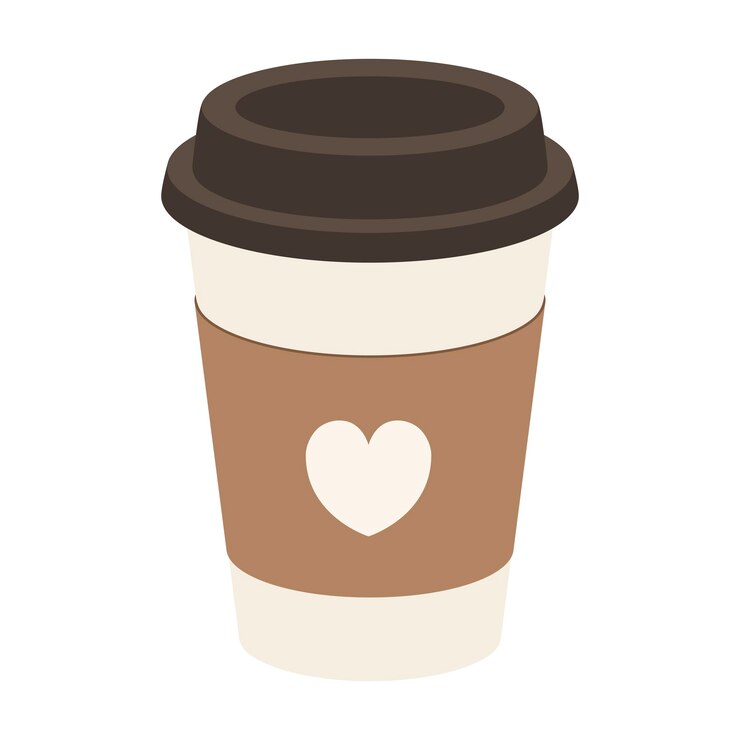 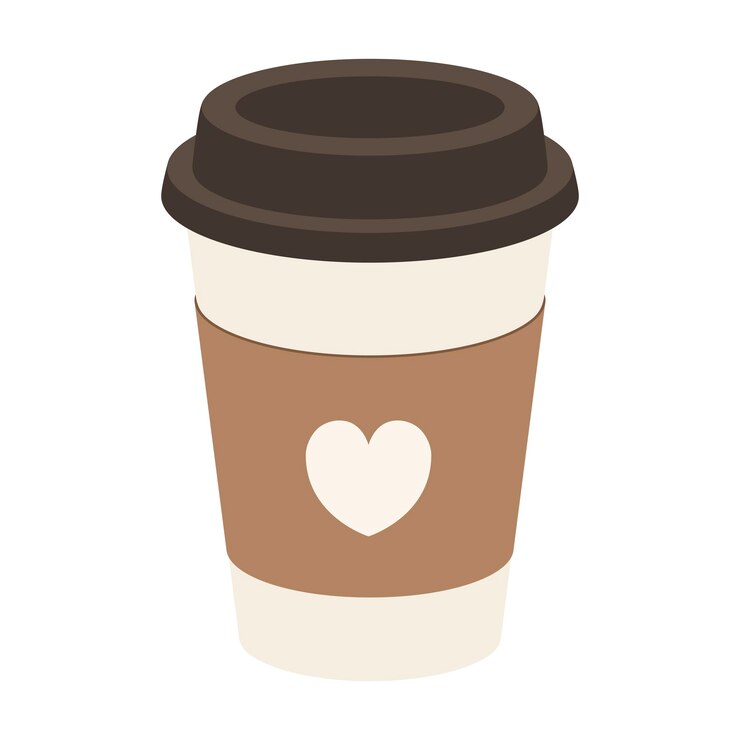 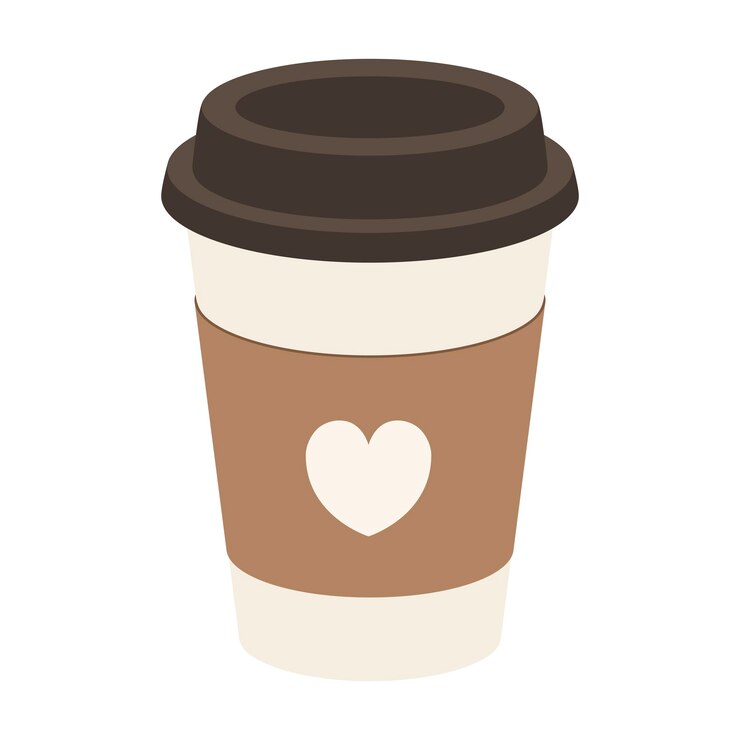 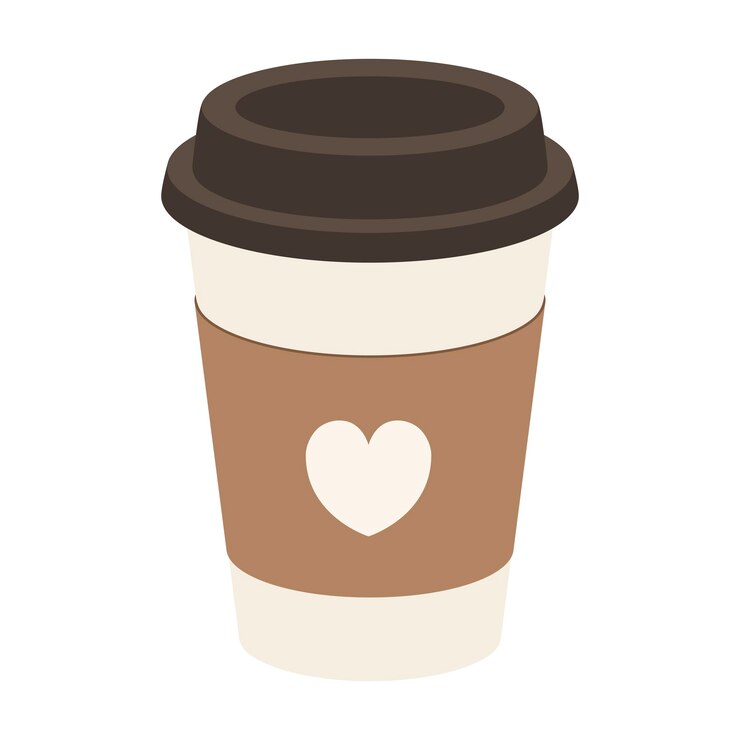 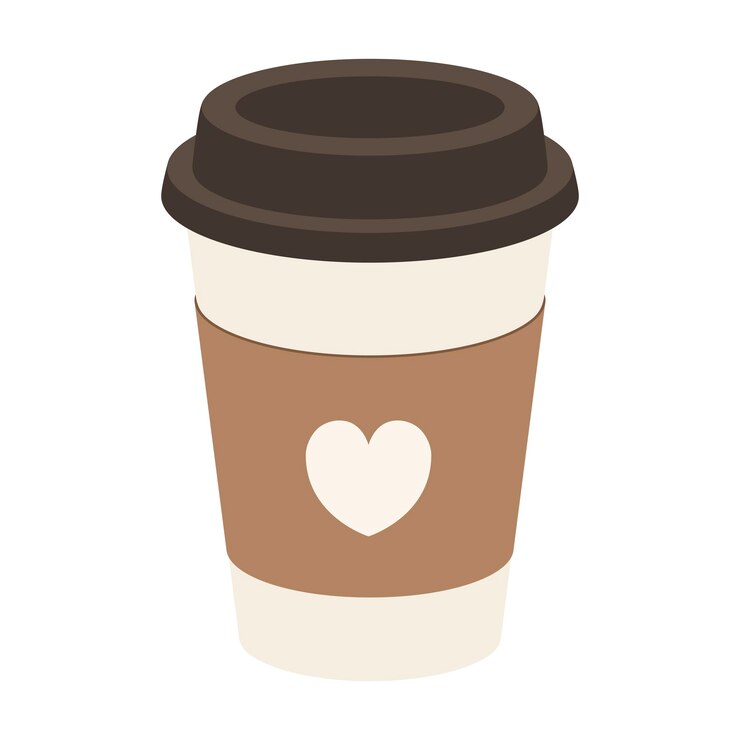 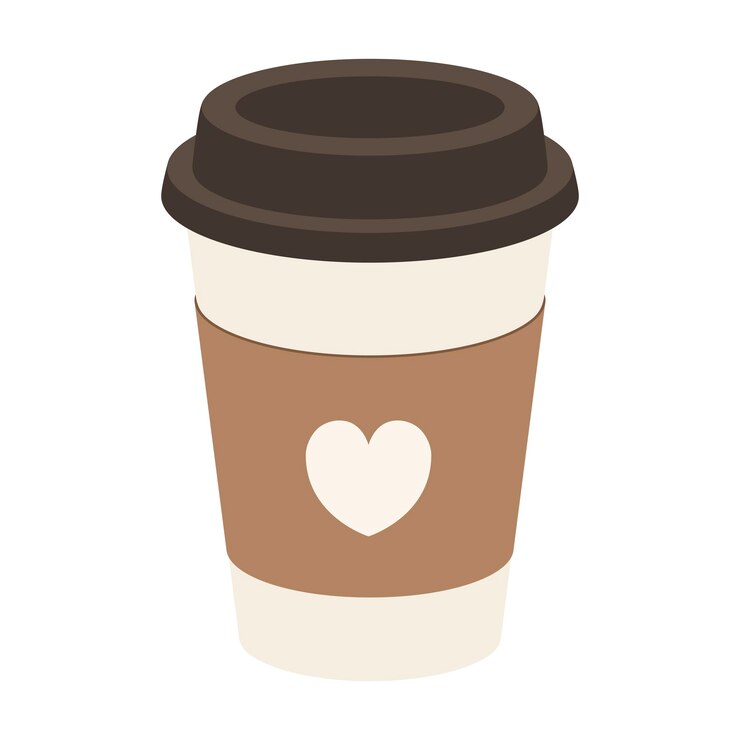 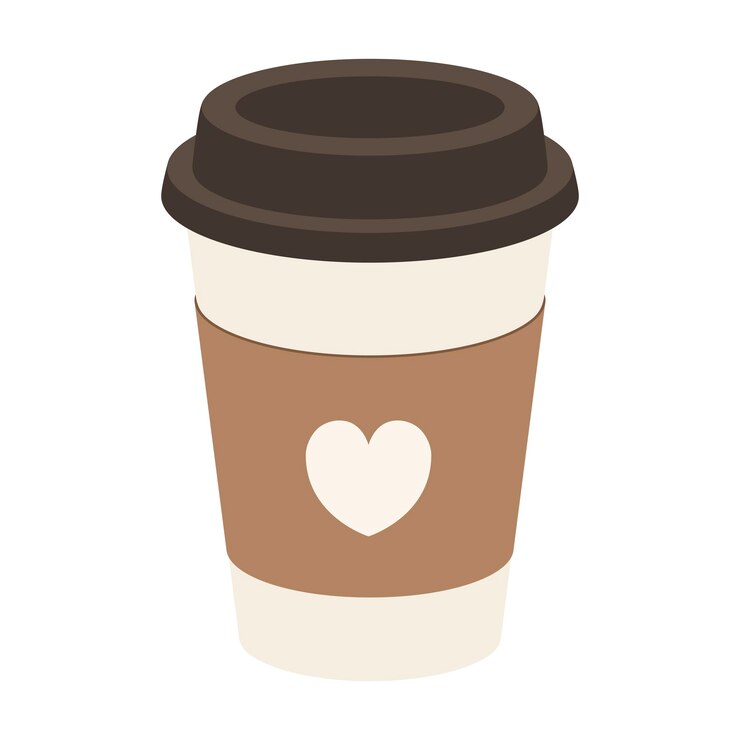 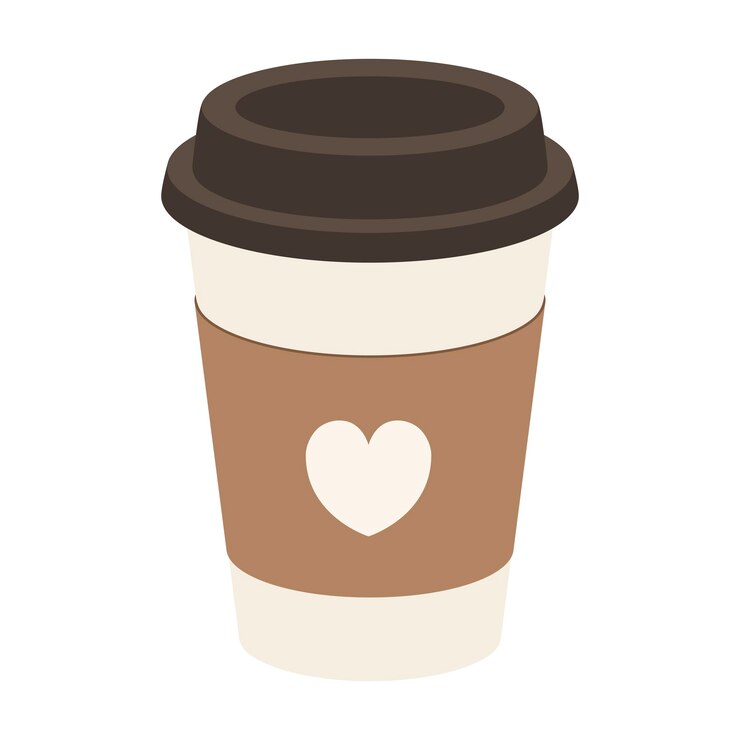 [Speaker Notes: We can think of this like a sequential process. So to construct our coffee order, we first choose… now, we choose .. Note how for each of these “bases’, there are two options for the preparation. This give 6 options for these first 2 steps. Now. 3rd step.. Gives 4 additonla options for each of those 6 optiosnf rom those first two steps. Putting it all together, there are 24 options. We’re multiplying the number of options in each them. To generalize this, product rule step says that if we’re counting the number of options whereeach option is constructed by some sequential process, the number of total options is the product of the number of options in each step. So.. You can think of this as a tree, for every additional step, we multiply by that number of options because each option has that many more possibilities.]
Coffeetime
Cappuccino
Latte
Americano
Hot
Iced
Iced
Iced
Hot
Hot
C
G
H
C
P
G
H
P
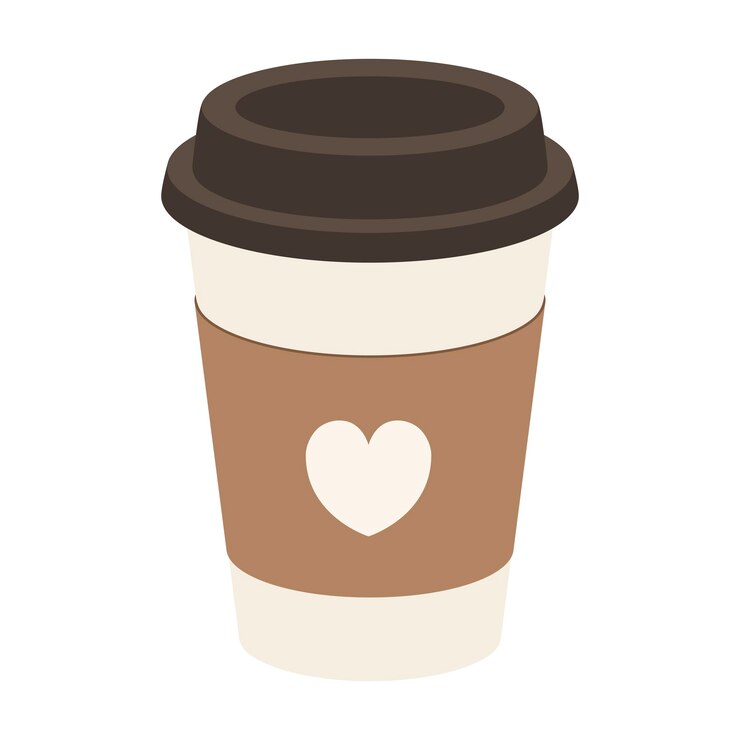 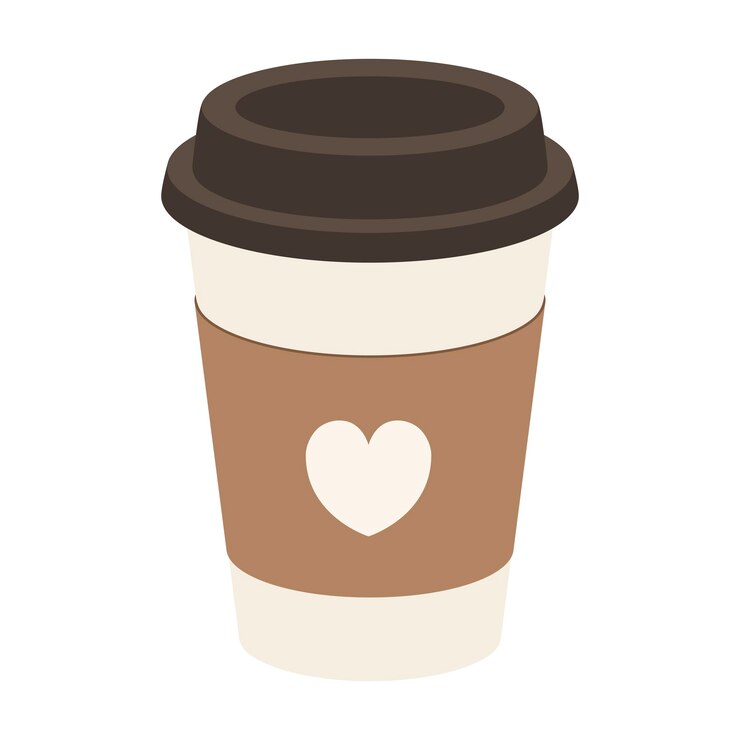 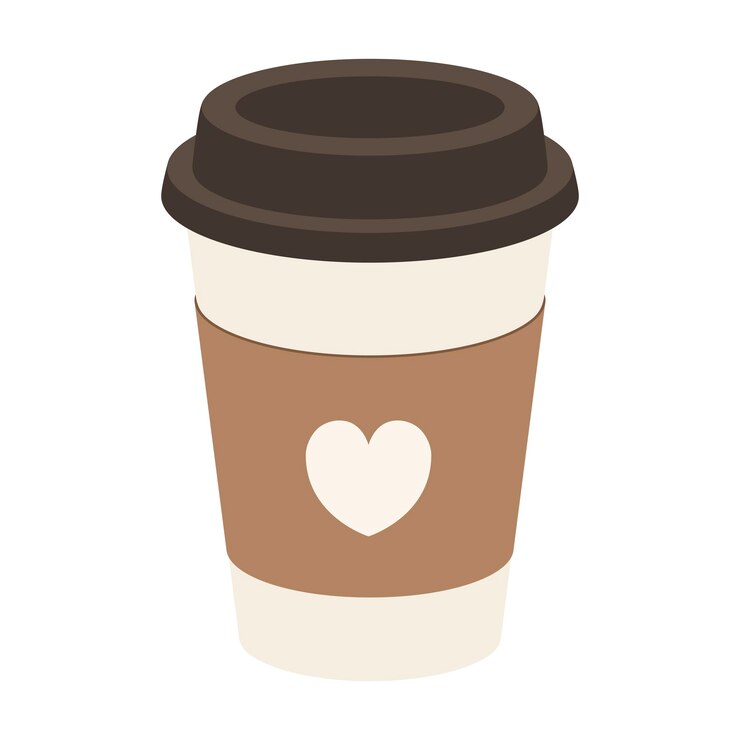 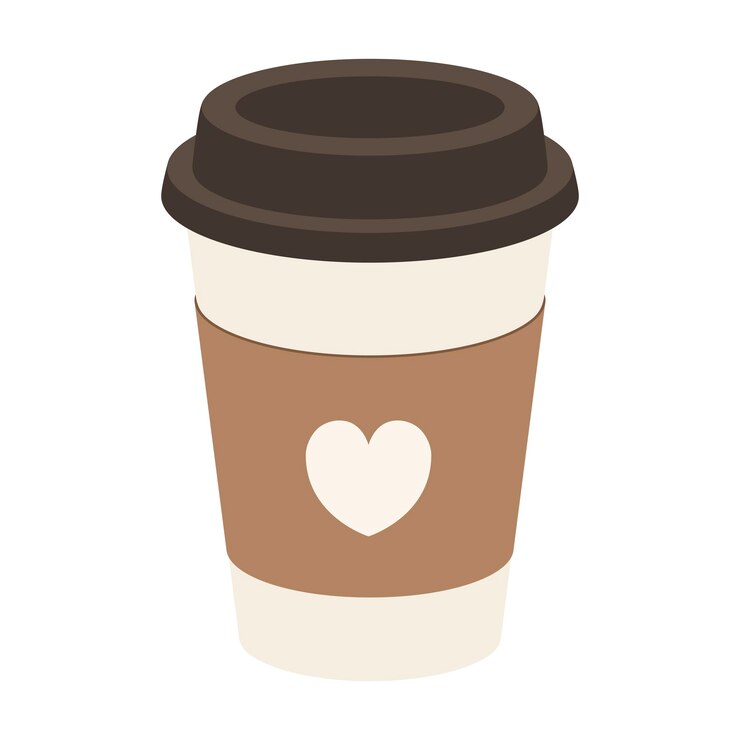 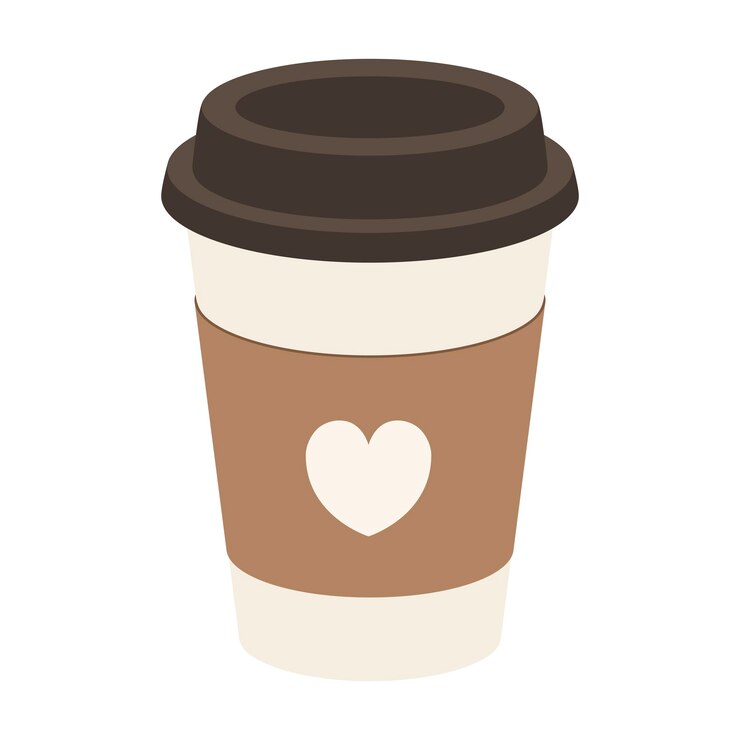 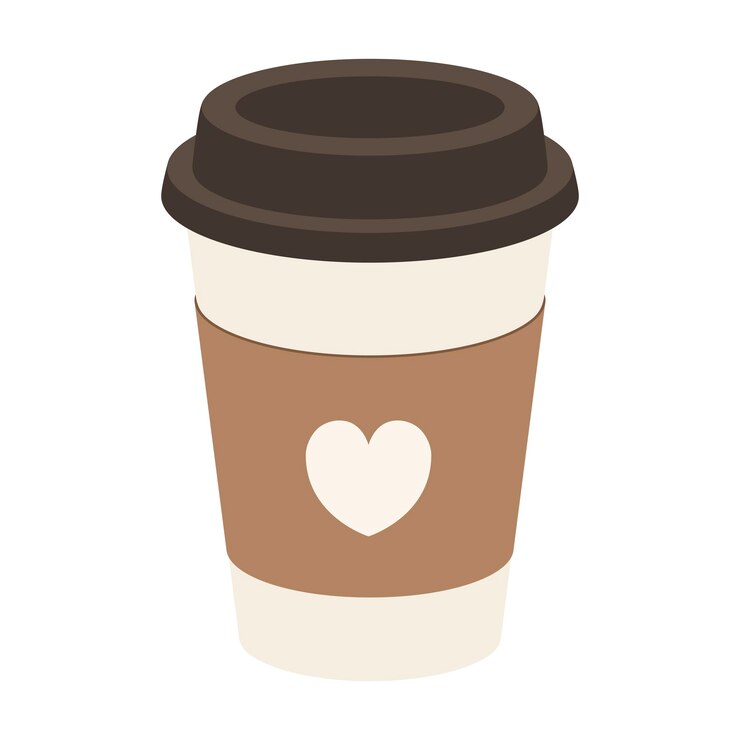 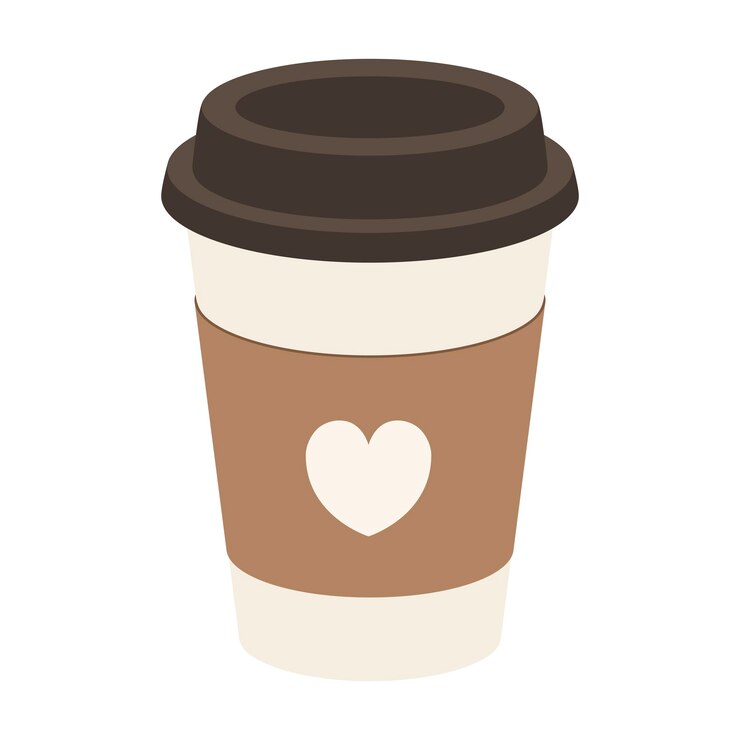 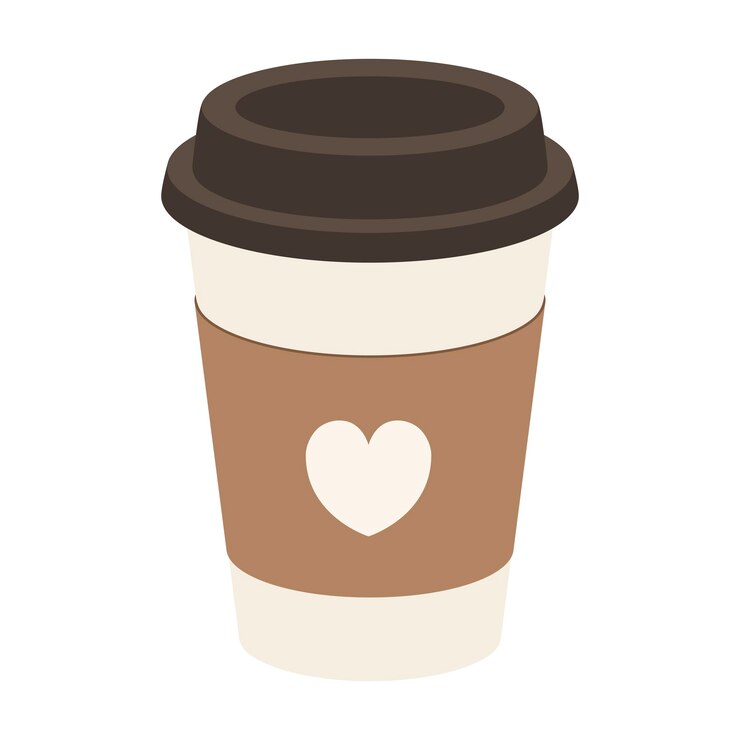 [Speaker Notes: We can think of this like a sequential process. So to construct our coffee order, we first choose… now, we choose .. Note how for each of these “bases’, there are two options for the preparation. This give 6 options for these first 2 steps. Now. 3rd step.. Gives 4 additonla options for each of those 6 optiosnf rom those first two steps. Putting it all together, there are 24 options. We’re multiplying the number of options in each them. To generalize this, product rule step says that if we’re counting the number of options whereeach option is constructed by some sequential process, the number of total options is the product of the number of options in each step. So.. You can think of this as a tree, for every additional step, we multiply by that number of options because each option has that many more possibilities.]
Counting Rules
⭐Used when we’re counting something when we have cases that don’t overlap ⭐
⭐Used when we’re counting something with a sequential process⭐
[Speaker Notes: To summarize what we just talked about… sum rule… product rule when we have a sequential process. And we’re going to choose 1 from all of the steps, multiply ..]
Application of the Product Rule
[Speaker Notes: Let’s look at some applications of the product rule]
Cartesian Products
[Speaker Notes: Write down |S x T| how many elements are there in the cross product of these sets. Each element in this cartesian product going to have one]
Cartesian Products
Power Sets
[Speaker Notes: Does anyone remember what a power set is from 311?]
Power Sets
[Speaker Notes: Power set is a set that contains all possible subsets of a particular set. So X, we have this set X that consists of 1,2,3. the power set is the set of al lpossbile subsets of this.. 

What’s the size of an arbitray power set? Think about using the product rule! We’re counting the number of possible subsets. What sequential process u could use o create a subset of S]
Power Sets
Assigning Books
We have 5 books to split to 3 people (Alice, Bob, and Charlie)
Every book goes to exactly one person, but each person could end up with no books (or all of them, or something in between).
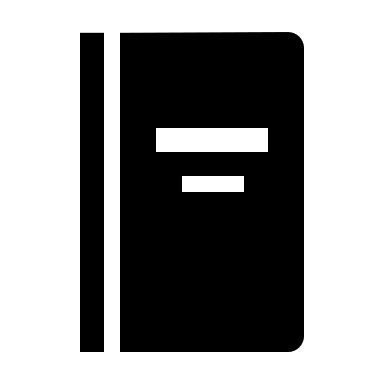 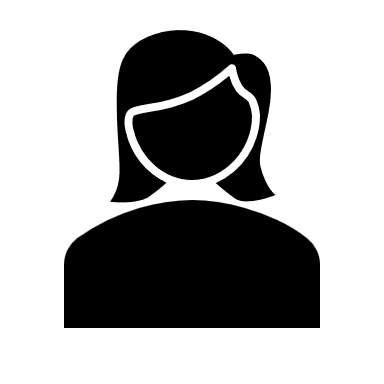 1
Alice
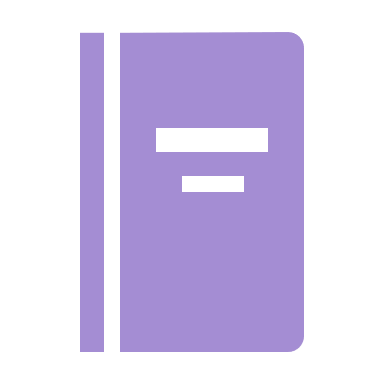 2
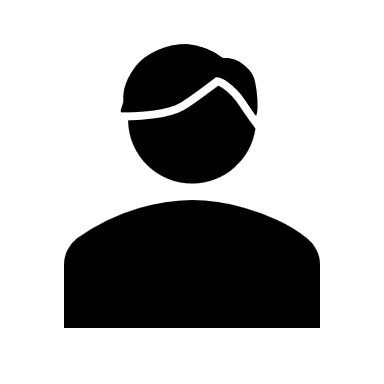 Bob
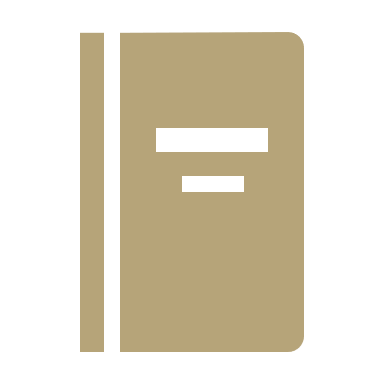 3
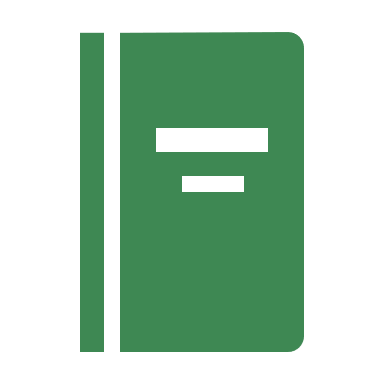 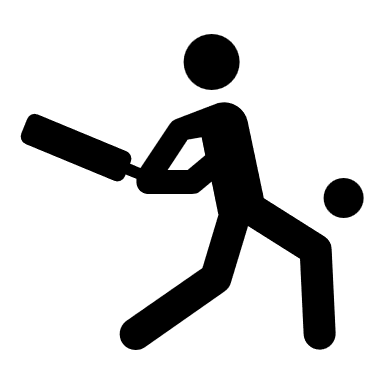 4
Charlie
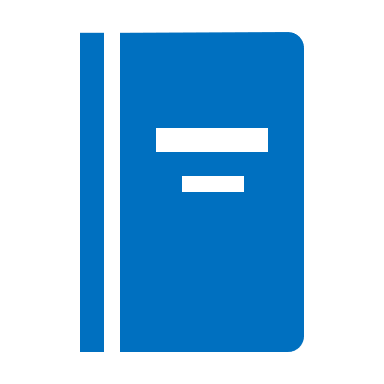 5
Assigning Books
We have 5 books to split to 3 people (Alice, Bob, and Charlie)
Every book goes to exactly one person, but each person could end up with no books (or all of them, or something in between).
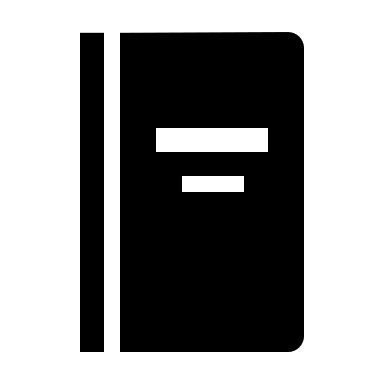 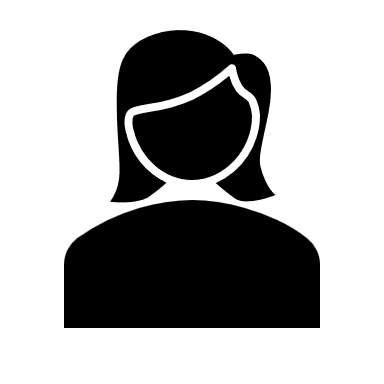 1
Alice
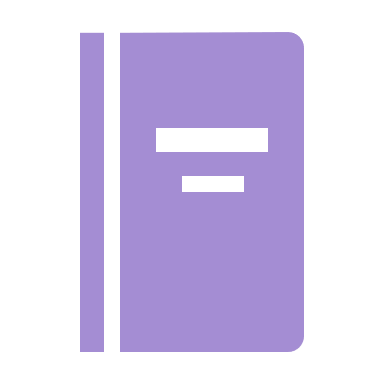 2
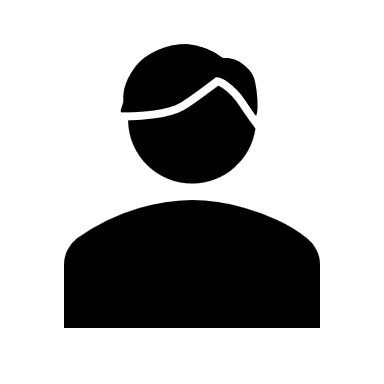 Bob
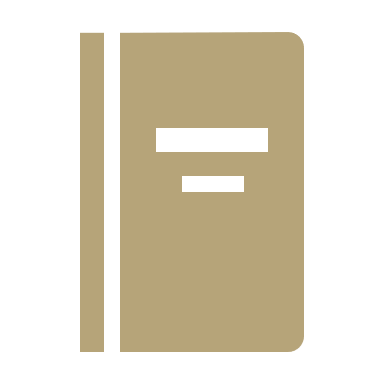 3
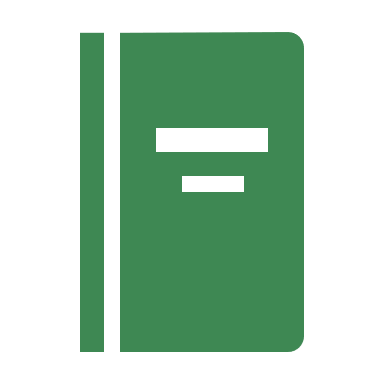 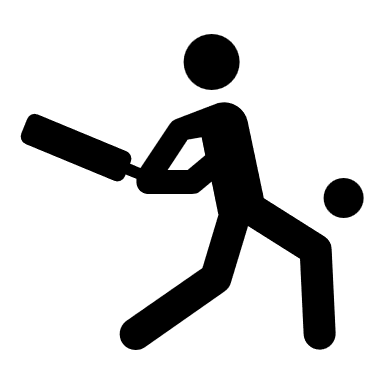 4
Charlie
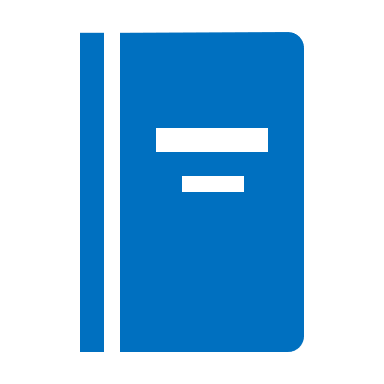 5
Assigning Books
[Speaker Notes: Let’s try this. We’re going to think about choosing which subset of books is assigned to each perons. Because alice bob and Charlie are each going to get some set of books. We have a sequential process – first pick subset of books for alice. There are 2^5 number of possible subsets of the 5 books using what we just talked about with power sets. Each of the 5 books have 2 options of whether are not they will be assigned to Alice. .. Same thing for bob and Charlie. Using the product rule
..does it overcount? Does it count some otpison more than once? Does it undercount, miss out some possibilities? Or is it just right? 
This is an attempt! Take a few min. what do u think]
Assigning Books
Fill out the PollEv so Claris can adjust her explanation
Go to pollev.com/cse312 and login with your UW identity
Activity
[Speaker Notes: Our approach would allow any combination of subsets of books,]
Fixing All The Books
You could
List out all the options for Alice.
For each of those (separately), list all the possible options for Bob and Charlie.
Use the Summation rule to combine. 


~OR~ you could come at the problem from a different angle.
[Speaker Notes: Fix this! One way is start by listing out the options for alice. For example, 1,2, 245 as options. For eac h of these, list out the options for bob and charlier. This is totally fine and valid. It’s just a lot of manual work that I don’t trust myself to do. 

Or we can try approaching this from a different angle. Oftentimes if ur doing a problem and with one approach it’s kind of leading u to a dead end making u have to do a lot of manual listing out of outcomes, that’s totally fine and normal, it’s probably a sign to try something new]
Fixing All the Books
[Speaker Notes: Instead of tyring to assign subsets of books to person, we can think abt assigning each book to a person. We said that each book can only go to one person. So out sequential process can be each of the books picking which person to go to. so the first book has 3 options. 2nd bok … we mutlill together to get 3^5]
Strings📝(and more counting rules!)
[Speaker Notes: Let’s get some more practice with the product rule and coming up with a sequential process. We’re going to do this with strings so thinking about creating arrangements of characters]
Strings (with repeats allowed)
[Speaker Notes: Any ideas? We’re trying to construct something like this _ _ _. What sequential process can we use to create this?]
Strings (with repeats allowed)
[Speaker Notes: Ok! Let’s try another example, but now we’re going to introduce some more restrictions into our counting process..

This applies for any positive values of n and k]
Strings (with repeats allowed)
[Speaker Notes: Ok! Let’s try another example, but now we’re going to introduce some more restrictions into our counting process..

This applies for any positive values of n and k]
Strings (with distinct elements, use all characters)
[Speaker Notes: Ok! Let’s try another example, but now we’re going to introduce some more restrictions into our counting process.. Here we want distinct elements, so repeats are NOT allowed. For example, 14253 … essentially we’re rearranging.. Let’s  how amnay options in each of these steps?]
Strings (with distinct elements, use all characters)
[Speaker Notes: Generalizing this. We call this a factorial. So fo r example 10! Is 10 * 9 * 8… alt the way down to 1.. Generally, the number of ways to arrange, n distinc elements is n!]
Strings (with distinct elements, use all characters)
[Speaker Notes: Generalizing this. We call this a factorial. So fo r example 10! Is 10 * 9 * 8… alt the way down to 1.. Generally, the number of ways to arrange, n distinc elements is n!]
Factorial
Other examples of factorials: 
Ordering n people in a line
Shuffling a deck of cards
[Speaker Notes: Let’s talk abt this formula is abit more.. 

this is an extension of the product rule.. If we have n elements and want to rearrange all of them, n! ways for that. What if we didn’t want to arrange all of them, just a subset of them?]
Strings (with distinct elements, but we don’t use all the letters)
[Speaker Notes: Here we still are selecting distinct elements, so repeats are not allowed, but we’re only doing a subset. So we want]
Strings (with distinct elements, but we don’t use all the letters)
Counts number of 𝒌-element sequences of distinct symbols from set of 𝒏 symbols
[Speaker Notes: Here we still are selecting distinct elements, so repeats are not allowed, but we’re only doing a subset. So we want]
Strings (same as before, but now we don’t care about order)
[Speaker Notes: Ok! Let’s try another example, but now we’re going to introduce some more restrictions into our counting process..]
[Speaker Notes: On Friday we’re going to talk more about this formula, and why it’s true, but for now]
Pause
Questions in combinatorics and probability are often dense. A single word can totally change the answer. Does order matter or not? Are repeats allowed or not? What makes two things “count the same” or “count as different”?
Let’s look for some keywords
Pause – looking for keywords!
One more counting technique!
[Speaker Notes: I know this is a double negative, which in 311 is terrible, we’re going to let it slide here ok? Don’t tell anyone]
One more counting technique!
[Speaker Notes: I know this is a double negative, which in 311 is terrible, we’re going to let it slide here ok? Don’t tell anyone]
One more counting technique!
[Speaker Notes: I know this is a double negative, which in 311 is terrible, we’re going to let it slide here ok? Don’t tell anyone]
One more counting technique!
[Speaker Notes: I know this is a double negative, which in 311 is terrible, we’re going to let it slide here ok? Don’t tell anyone]
One more counting technique!
[Speaker Notes: I know this is a double negative, which in 311 is terrible, we’re going to let it slide here ok? Don’t tell anyone]
Complementary Counting
total options – options for A to not occur = options for A to occur
Phrases that might indicate complementary counting:
..options so that __ does not occur
..ways for at least one __ to occur = total – ways for none of _ to occur
That was a lot!!
“High level” counting approaches 
 Sum rule – counts options where we have disjoint cases
 Product rule – counts options when we have a sequential process
 Complementary counting – we count the options by finding that total 	options and subtracting the non-desired options



These may be used together! And may be used with the following --
That was a lot!!
That was a lot!!
Section this week will be very helpful with getting practice with applying these concepts!
TODOs from today
⭐ read through syllabus + watch syllabus walk through
⭐ make sure DRS accommodations are setup
⭐ email me with other accessibility concerns
⭐ first concept check will be released after class and due Friday 12pm
⭐ attend first section on Thursday! 
⭐ don’t come to class on Wednesday 
⭐ PSet1 released today evening
More Practice
Baseball Outfits
The Husky baseball team has three hats (purple, black, gray)
Three jerseys (pinstripe, purple, gold)
And three pairs of pants (gray, white, black)

How many outfits are there (consisting of one hat, jersey, and pair of pants) if 
the pinstripe jersey cannot be worn with gray pants, 
the purple jersey cannot be worn with white pants, 
and the gold jersey cannot be worn with black pants.
Baseball Outfits
How many outfits are there (consisting of one hat, jersey, and pair of pants) if 
the pinstripe jersey cannot be worn with gray pants, 
the purple jersey cannot be worn with white pants, 
and the gold jersey cannot be worn with black pants. 

Step 1: __ choices for hats
Step 2: __ choices for jerseys
Step 3: __ choices for pants

Total options: ____
Baseball Outfits